OPS- I7 10750H
Functional features
Supports Comet lake-H 10th Gen Intel® Core™ i5 i7 processors
The display has HDMI/DP interface and supports The display has
SSD mSATA+ SATA HDD，dual channel
Compatible with OPS-C full range of product upgrades, switching
Supports dual-channel SO-DIMM DDR4 memory and M.2 SSD storage
BIOS supports AMI 64Mbit diskless boot, power on, timed boot
Support JAE 80Pin connection interface
Hardware support one-key restore system function
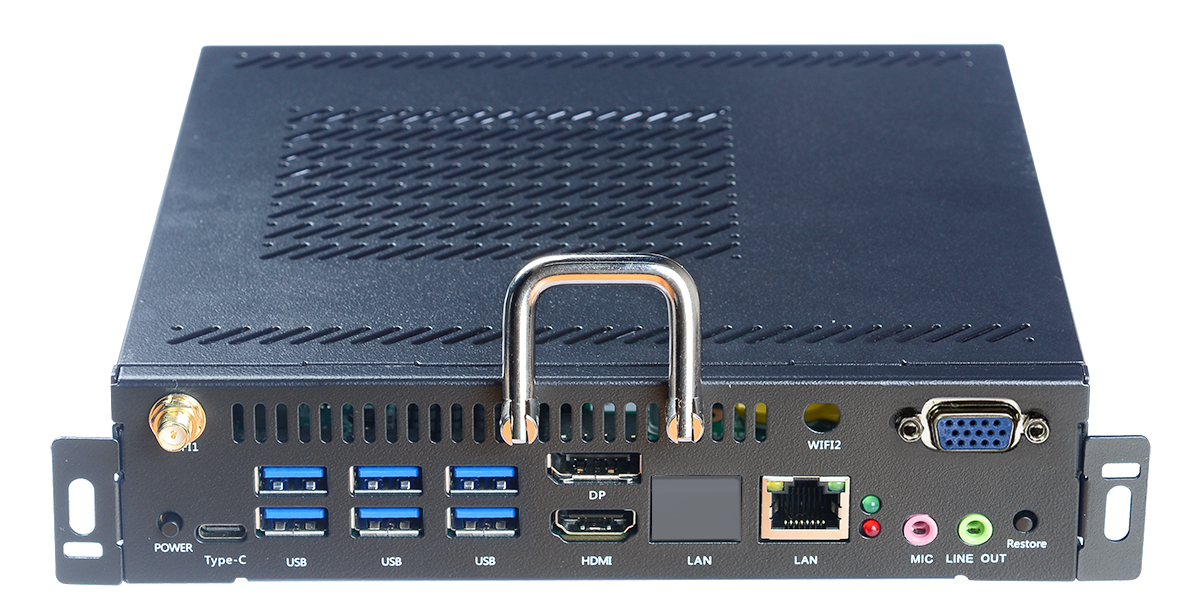 Specification parameters